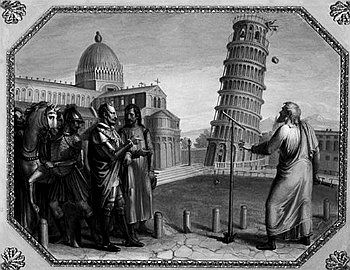 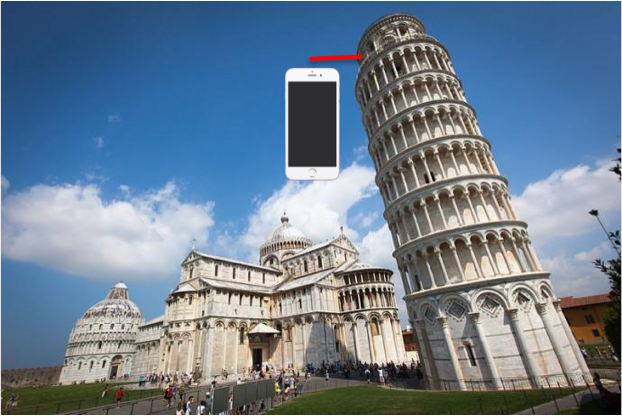 Esperimenti di Fisica con lo smartphone
Pierluigi Paolucci
Istituto Nazionale di Fisica Nucleare 
&
CERN di Ginevra
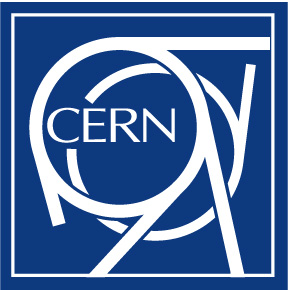 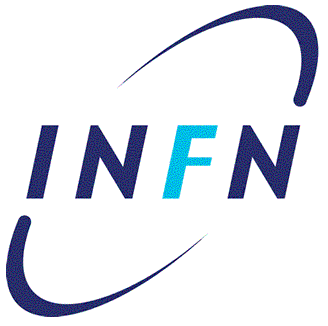 Lezione Teorica preparatoria
Cosa significa fare un esperimento
Cosa vogliamo misurare e come possiamo farlo ?
Sistema di acquisizione dati
Analisi dei dati
Trattamento degli errori
Progettiamo un esperimento semplice
Misura della accelerazione di gravità
Tecniche classiche
Esperimento di Galileo Galilei
Lo smartphone come strumento di misura
Come è fatto uno smartphone
Strumento di misura e di acquisizione dati
Esperimenti con lo smartphone
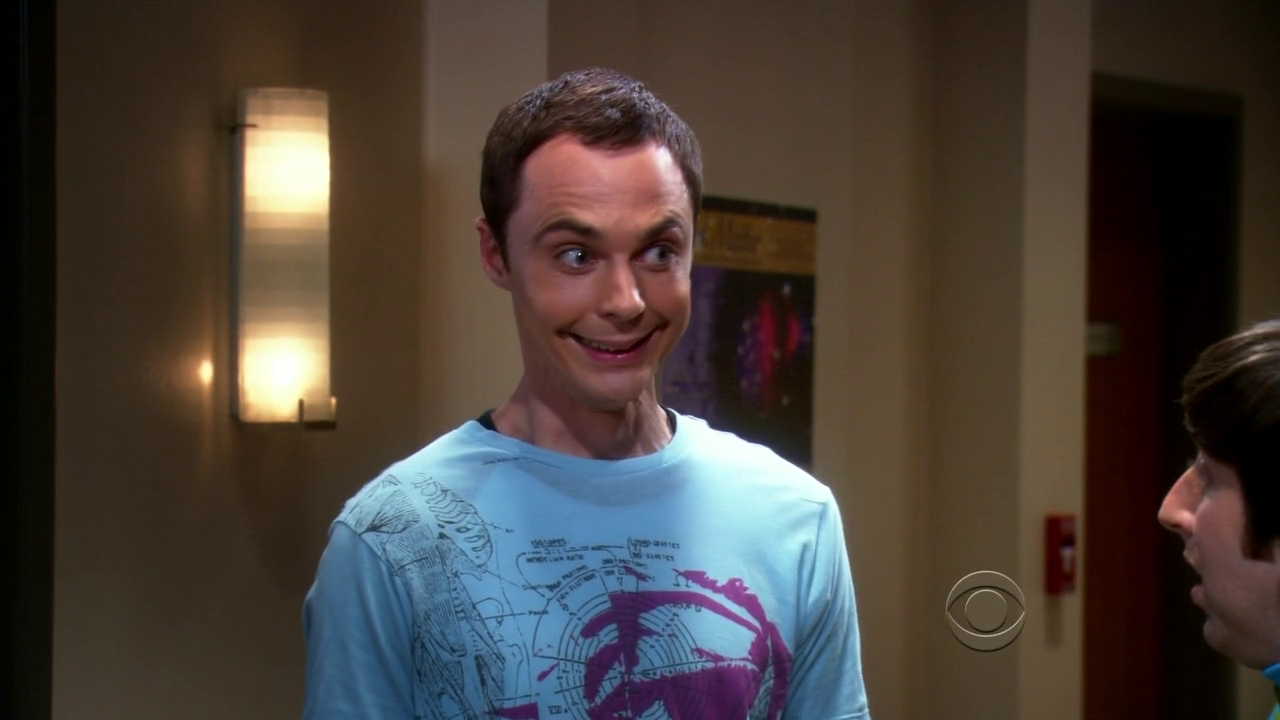 Pierluigi Paolucci - Liceo Mercalli 2016
2
Lezione in laboratorio:
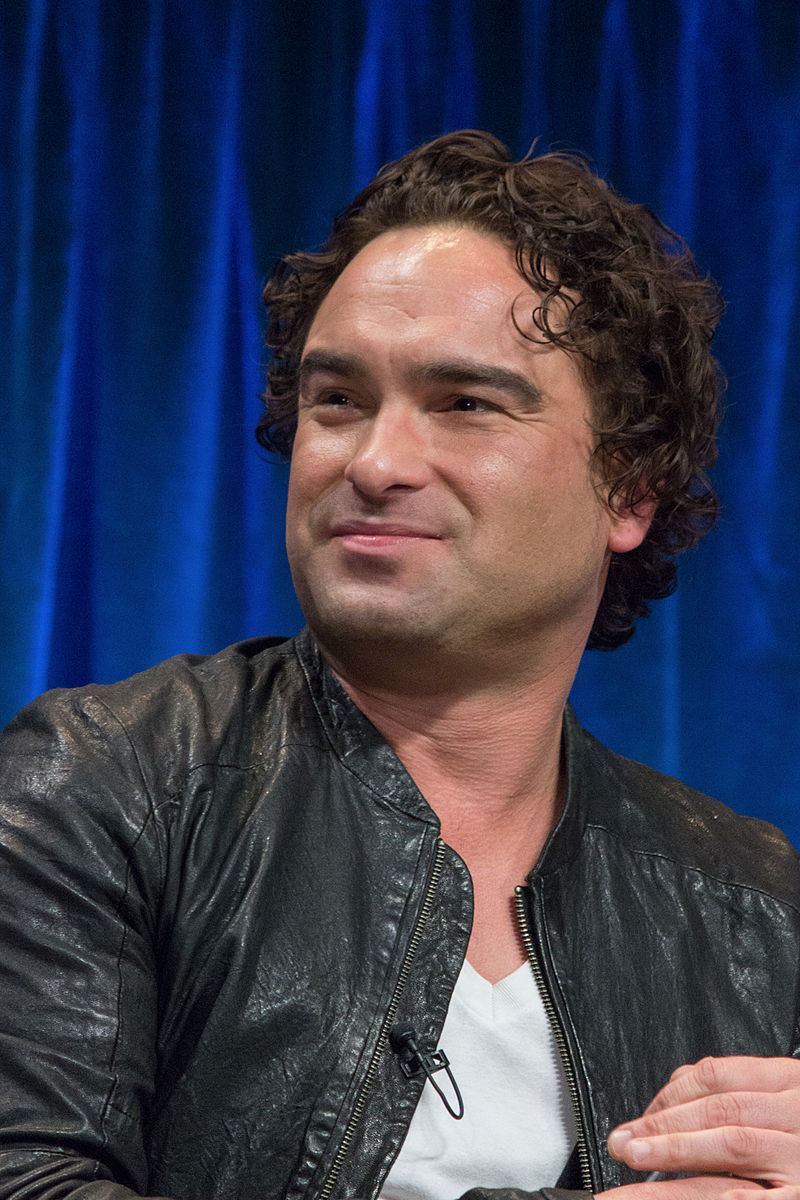 Esperimenti in laboratorio
Caduta di un grave
Piano inclinato
Campo magnetico
Verifica dei dati raccolti
Analisi dei dati
Rifatelo voi a casa ma senza rompere 
Lo smartphone 
Cosa faremo con i risultati ottenuti ?
Pierluigi Paolucci - Liceo Mercalli 2016
3
Analisi dei dati e risultati ottenuti
Confrontiamo i nostri risultati
Vediamo perché sono un pò diversi
Mettiamo tutto su un grafico
Come li interpretiamo ?
Qual è il nostro risultato finale ?
Un esperimento complesso
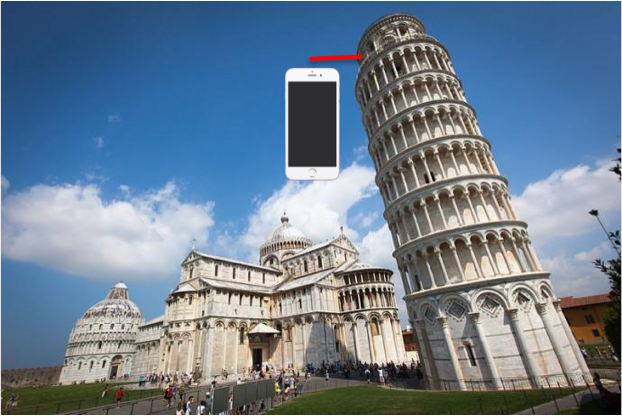 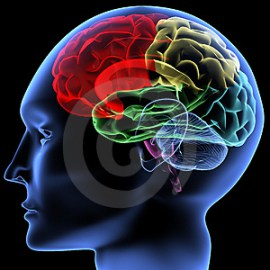 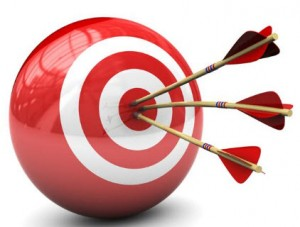 Pierluigi Paolucci - Liceo Mercalli 2016
4
Esperimento di fisica
Pierluigi Paolucci - Liceo Mercalli 2016
5
Come fare un esperimento di fisica
Cosa vogliamo misurare ?
Come possiamo calcolare questa grandezza ?
Misura diretta (lunghezza di un oggetto)
Misura indiretta (relazioni matematica)
Sappiamo misurare le grandezze dalle quali estrapolare la misura indiretta ? E quanto bene sappiamo misurarle ? (risponderemo bene a queste due domande alla fine dall’incontro)

Facciamo un esempio con la velocità
V = s/t [ms-1]
Discussione in classe
Pierluigi Paolucci - Liceo Mercalli 2016
6
Quanto siamo bravi a fare la misura ?
Con che precisione possiamo misurare le grandezza da cui deriva la nostra incognita ?
Dipende dal tipo di esperimento ? Dalle condizioni al contorno ? Dagli strumenti di misura che usiamo ? 
Dipende anche dal valore delle grandezze che vogliamo misurare ?

Continuiamo con la misura della velocità
Discussione in classe
Pierluigi Paolucci - Liceo Mercalli 2016
7
Strumenti analogici e digitali
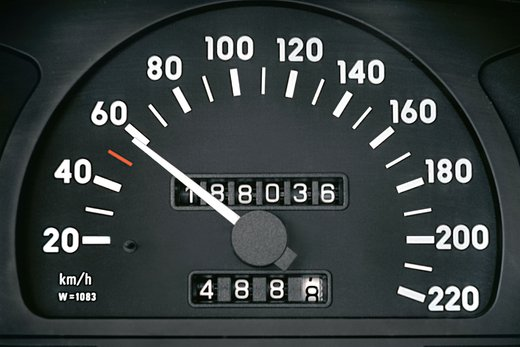 La precisione di uno strumento di misura è un indice della qualità dello strumento stesso.
La portata di uno strumento è il più grande valore della grandezza che lo strumento può misurare.
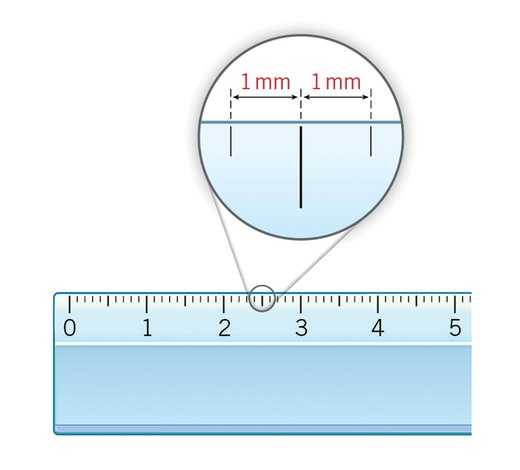 La sensibilità di uno strumento è il più piccolo valore della grandezza che lo strumento può distinguere.
La prontezza di uno strumento indica la rapidità con cui esso risponde a una variazione della quantità da misurare.
Pierluigi Paolucci - Liceo Mercalli 2016
8
Risultato di una misura
Se si fanno diverse misure, si sceglie come risultato della misura il loro valore medio, che è il rapporto tra la somma delle misure e il numero delle misure.
L’errore massimo è uguale alla differenza tra il valore massimo e il valore minimo divisa per due.
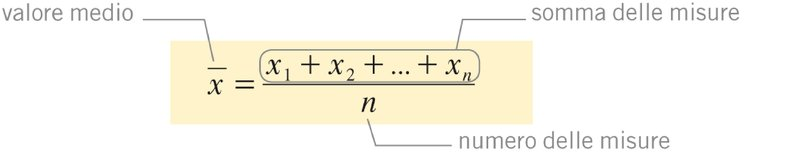 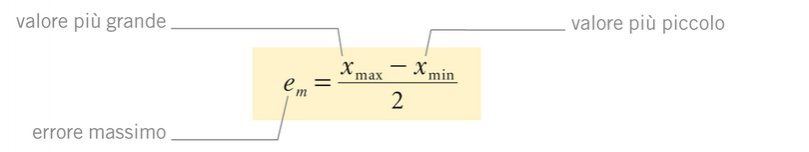 Pierluigi Paolucci - Liceo Mercalli 2016
9
Stima della misura con errore
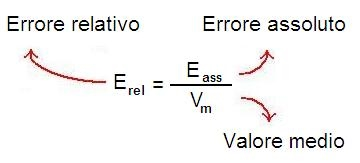 Errori casuali e sistematici
Errori relativi e assoluti
Propagazione degli errori

Come minimizzare l’errore sulla nostra misura della velocità
Discussione in classe
Pierluigi Paolucci - Liceo Mercalli 2016
10
Esperimento da laboratorio
Che tipo di esperimento di fisica possiamo fare in un laboratorio ?
Vediamo vari esempi possibili e studiamo i seguenti punti:
Grandezza da misurare
Esperimento da compiere
Strumenti di misura
Dati e risultati
Discussione in classe
Pierluigi Paolucci - Liceo Mercalli 2016
11
Esperimento più complesso
Se vogliamo fare un esperimento più complesso (veloce, che genera molti dati, che necessita di strumenti complessi) avremo bisogno di:
Strumenti più precisi e veloci
Acquisizione dati “automatica”
Conservare i dati ottenuti “su una memoria”
Analisi dei dati “con un computer”
Pierluigi Paolucci - Liceo Mercalli 2016
12
Sistema di acquisizione dati
Se vogliamo fare della misure veloci (minore di un secondo) abbiamo bisogno di un sistema 
Strumento + elettronica + computer

Orologio digitale, sensore, fotocellula, macchina fotografica digitale, telecamera…..

La sua uscita “digitale” viene inviata ad un computer attraverso un collegamento fatto con un cavo (USB...) oppure wireless 

I dati acquisiti possono essere salvati sul hard-disk del computer in vari formati (testo, tabelle…..)
Pierluigi Paolucci - Liceo Mercalli 2016
13
Analisi dei dati
Grazie al computer e sviluppando una serie di programmi (informatica di base si studia in tutti i corsi di laurea scientifici) (excel, linguaggi di programmazione....) possiamo:
Verificare che i dati raccolti siano tutti corretti.
Produrre dei grafici e/o istogrammi che ci aiutino a capire quale set di dati possiamo usare per la nostra misura.
Compiere la misura e calcolare i suoi errori.
Esperimento completato
Pierluigi Paolucci - Liceo Mercalli 2016
14
Esperimento di Galileo Galilei
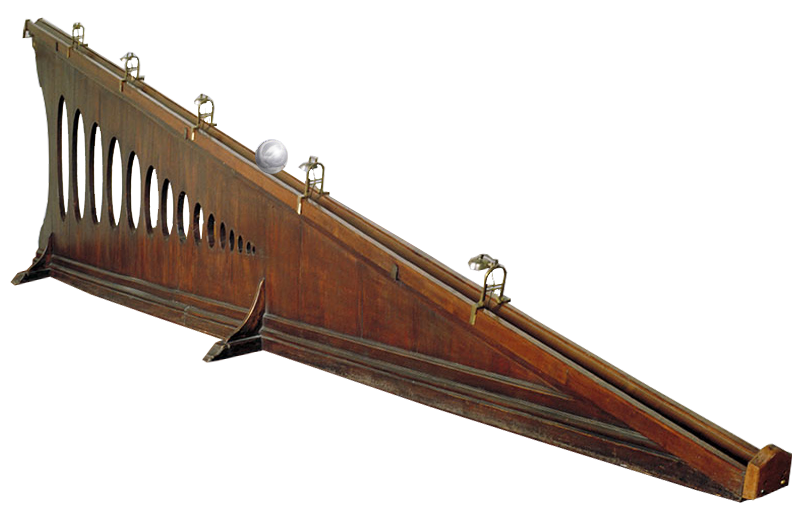 1604
Come se la cavava Galileo Galilei ?

Studiava il Moto uniformemente accelerato con 						esperimenti fatti con un piano inclinato
Come misurava il tempo ?
Come acquisiva ed analizzava i dati ?
Avete qualche IDEA …... a posteriori ?
Pendolo per misurare il tempo. 
Campanelli per verificare che la distanza percorsa. 
Conclusione:
un corpo in caduta libera dipende dal quadrato del tempo durante il quale viene accelerato. Se il tempo cresce in unità uguali (1, 2, 3, ...) la distanza percorsa dall'oggetto in ogni intervallo successivo aumenta secondo la progressione dei numeri disparì (1, 3, 5, ...).
Pierluigi Paolucci - Liceo Mercalli 2016
15
Misura dell’accelerazione di gravità
Pierluigi Paolucci - Liceo Mercalli 2016
16
Misura di g
Come possiamo misurare l’accelerazione di gravità con dei “semplici” esperimenti ?
Di che moto si muove un grave in caduta libera ?

Facciamo una prova adesso !! Con una sistema molto semplice (grave, metro e cronometro)
Discussione in classe
Pierluigi Paolucci - Liceo Mercalli 2016
17
Caduta di un grave
Moto uniformemente accelerato
x
0
[m]
S = S0 + v0t + ½ at2
P = mg
Se il corpo parte da fermo (V0 = 0) dall’origine (S0 = 0)
h =  ½ gt2
[m]
y
h
2h
[ms-2]
g =
Facciamo questo esperimento
calcoliamo l’errore ottenuto
e conserviamo il risultato
Ci vuole una buona idea per misurare t
t2
h = altezza da cui cade
t = intervallo di tempo
Pierluigi Paolucci - Liceo Mercalli 2016
18
Piano inclinato
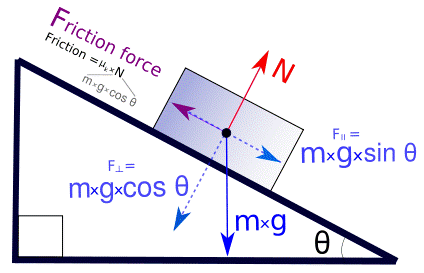 A
Possiamo calcolare g usando la caduta di un grave su di un piano inclinato.
Più semplice ? Più preciso ? 
Otterremo lo stesso risultato di prima ?
B
2S
[ms-2]
g =
sinθ t2
Discussione in classe
S = lunghezza del piano AB
t = intervallo di tempo da A a B
Pierluigi Paolucci - Liceo Mercalli 2016
19
Altri possibili esperimenti	per g
La misura della costante g può essere fatta anche usando un pendolo semplice o il moto circolare uniforme.
Questi due esperimenti sono un po’ più complicati e vengono eseguiti nei corsi universitari.
Pierluigi Paolucci - Liceo Mercalli 2016
20
Smartphone come strumento di misura e di acquisizione dati
Pierluigi Paolucci - Liceo Mercalli 2016
21
Smartphone moderni
Gli smartphone sono degli strumenti di misura molto sofisticati:
Sono dotati di molti sensori ambientali
Hanno applicazioni (software) che servono ad acquisire i dati
Sono dotati di sistema per la trasmissione dei dati
Hanno altri pregi tra i quali: velocità, costo e dimensioni
Servono anche per telefonare 
Pierluigi Paolucci - Liceo Mercalli 2016
22
I sensori
Uno smartphone è equipaggiato con molti sensori (piccolissimi):
Sensori di temperatura e pressione
Accelerometro
Giroscopio
Fotocamera
Microfono
GPS
Ognuno di loro svolge un compito preciso e può essere utilizzato come sistema di misura portatile per esperimenti di fisica “classica”.
Pierluigi Paolucci - Liceo Mercalli 2016
23
Accelerometro
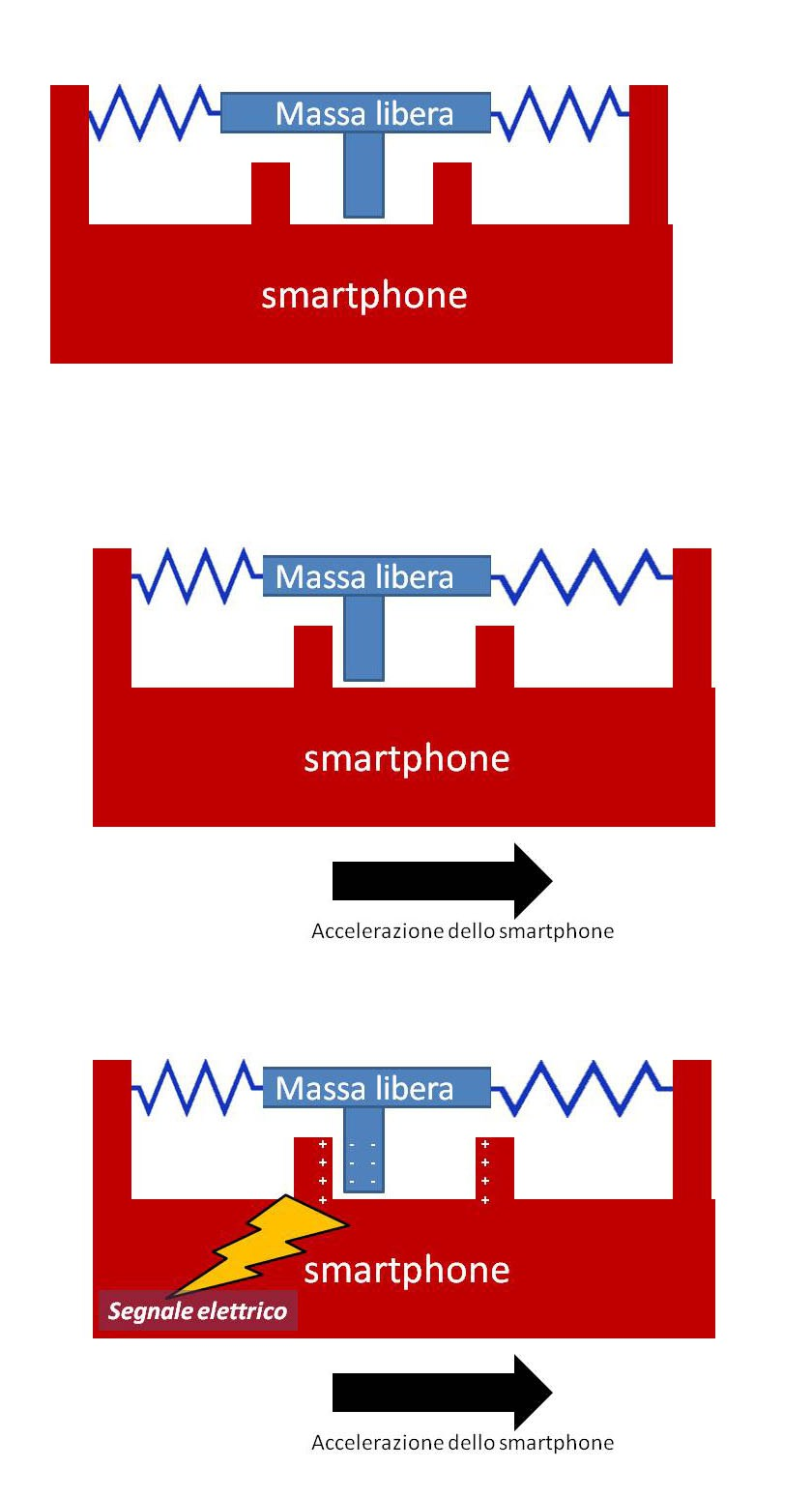 gli accelerometri fanno parte della famiglia dei MEMS, Sistemi micro-elettro-meccanici (Micro ElectroMechanical Systems)

Meccanico: questo è composto da una parte centrale libera di muoversi e collegata con delle molle a quella esterna, fissa e solidale con lo smartphone. Quando agitiamo il telefono la parte esterna  si muove rispetto a quella centrale che rimane ferma.  Caricando elettricamente queste due parti  abbiamo a disposizione un microscopico condensatore per generare  un segnale elettrico in grado di essere registrato dal processore dello smartphone. Il condensatore, misurando di quanto  la molla viene compressa o allungata misura l’accelerazione del sistema. 
Questo sarebbe però troppo grande per essere messo in un oggetto così piccolo
Pierluigi Paolucci - Liceo Mercalli 2016
24
Accelerometro
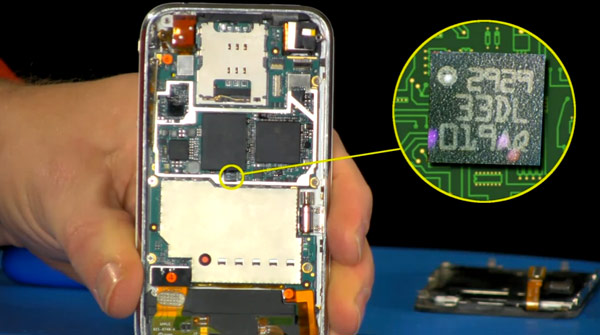 Circuito integrati composto da piccole lamelle che generano un segnale elettrico proporzionale alla accelerazione.

A cosa serve: 
Orientamento della schermata
A molte applicazioni e giochi:
Auto, moto 
Simulatori di volo
Contatori di passi e di movimento
Per disegnare muovendo il cellulare
Per scattare foto notturne
Alla vostra prossima applicazione 
Dimenticavo serve anche a misurare l’accelerazione a cui siete sottoposti....se avere il cellulare solidale al vostro corpo 
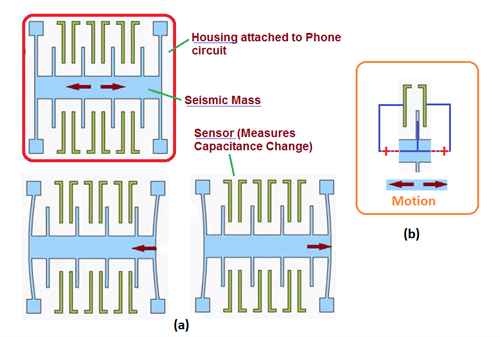 Pierluigi Paolucci - Liceo Mercalli 2016
25
Altri sensori
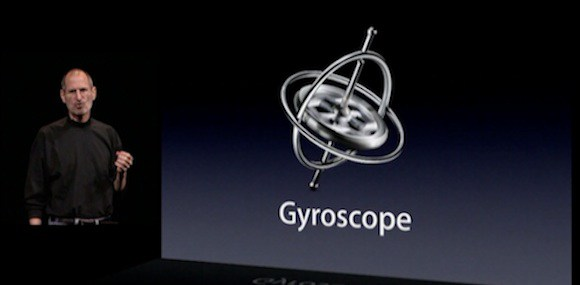 Giroscopio: è un sensore che serve per rilevare i movimenti nei tre assi tridimensionali X,Y e Z dell'oggetto. Viene usato insieme all’accelerometro per determinare ogni movimento del telefono.
Il Magnetometro è un sensore misura i campi magnetici e quindi principalmente quello terrestre. Serve per varie applicazioni (mappe/navigatori, bussola…).
Il sensore di prossimità entra in funzione quando si avvicina il telefonino al volto (o a un altro oggetto).
Il sensore di luce è molto utile per regolare l'intensità dell'illuminazione del display in maniera del tutto automatica.
Il GPS è un sensore che consente di localizzare la posizione del dispositivo con lo scarto di pochi metri rispetto la posizione effettiva
Il sensore per impronte digitali fa uno scan ad altissima risoluzione dell’impronta e la confronta con una immagina conservata.
Il sensore di battito cardiaco, misura il battito ponendo il dito su di una luce prodotta da un led. Proporzionale alla velocità di scorrimento del sangue. Premio per migliore app. 
Il microfono rileva e quantifica i suoni.
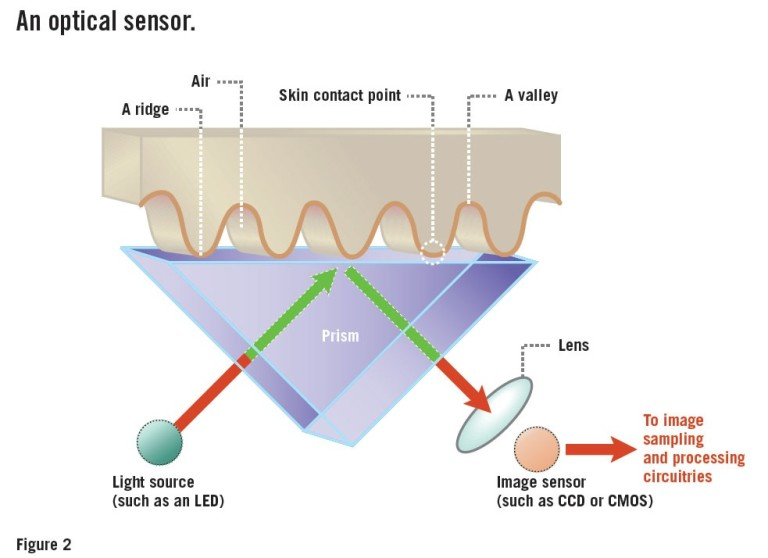 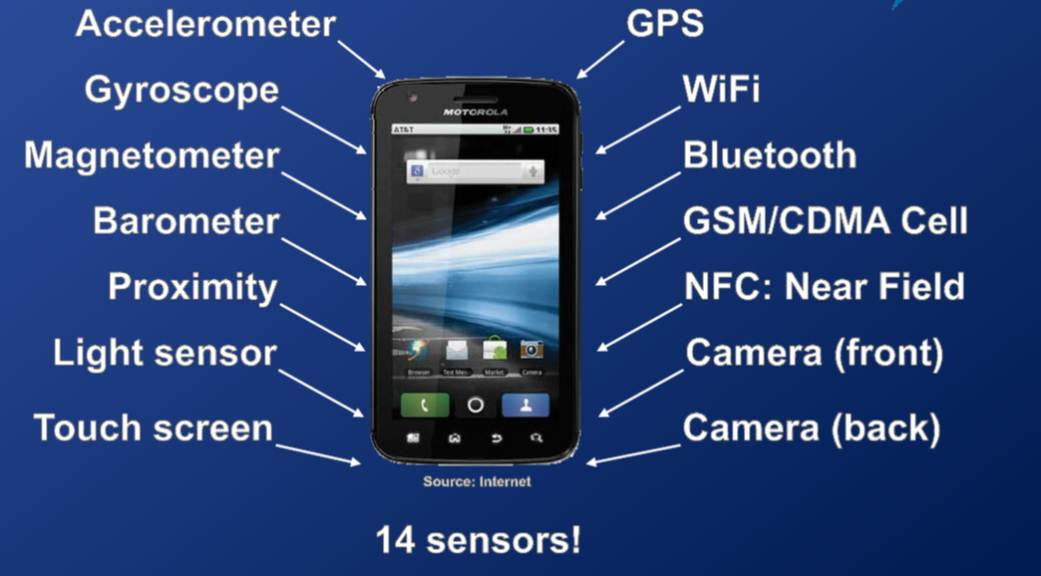 Pierluigi Paolucci - Liceo Mercalli 2016
26
Applicazioni per sensori
Android
Physics Toolbox Sensor Suite
Accelerometer Analyzer
Wireless IMU
IOS
sensor
SensorLog
DataCollection
AccelMeter
Decibel 10°
Measures
SPARKvue
Basta cercare “sensor” su AppStore e GooglePlay
Controllate sempre che sia compatibile con il vostro smartphone.
Non tutti registrano i dati, alcuni li mostrano solo sul display.
Poche applicazioni fanno lo streaming dei dati.
Pierluigi Paolucci - Liceo Mercalli 2016
27
Misura di g con lo smartphone
Alcune info sullo smartphone:
Samsung Galaxy S4 modello GT-19505
Android 5.0.1
App: Wireless IMU e Accelerometer Analyzer


Cosa vediamo muovendo il nostro strumento ? Vedi pagina dopo.
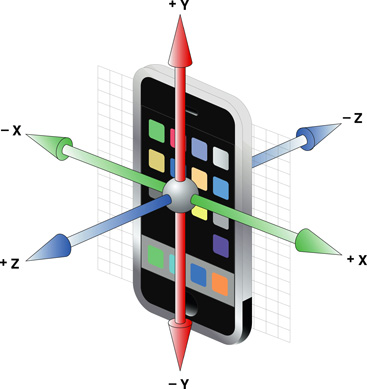 Pierluigi Paolucci - Liceo Mercalli 2016
28
Le applicazioni che useremo
Accelerometer Analyzer (android) SensorLog (IOS)
Ci consente di salvare i dati acquisiti con lo smartphone in un file CSV
Possiamo inviare questo file via email in modo da averlo disponibile sul PC
Wireless IMU (android)
Acquisisce in tempo reale i dati dell’accelerometro e li invia al PC usando la wireless
Pierluigi Paolucci - Liceo Mercalli 2016
29
Come funziona la App
Il valore dell’accelerazione misurata cambia a secondo della posizione del telefono.
Se lo ponete su di un tavolo (superfice orizzontale) solo la componente Z dell’accelerazione sarà uguale a g. Le altre sono nulle.
Potete verificare la vostra accelerazione in auto o in treno.
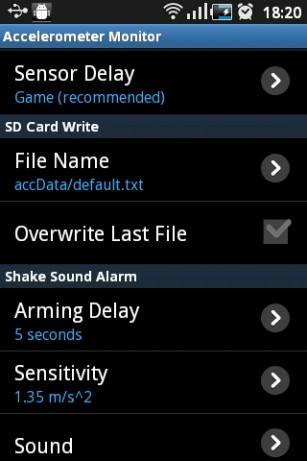 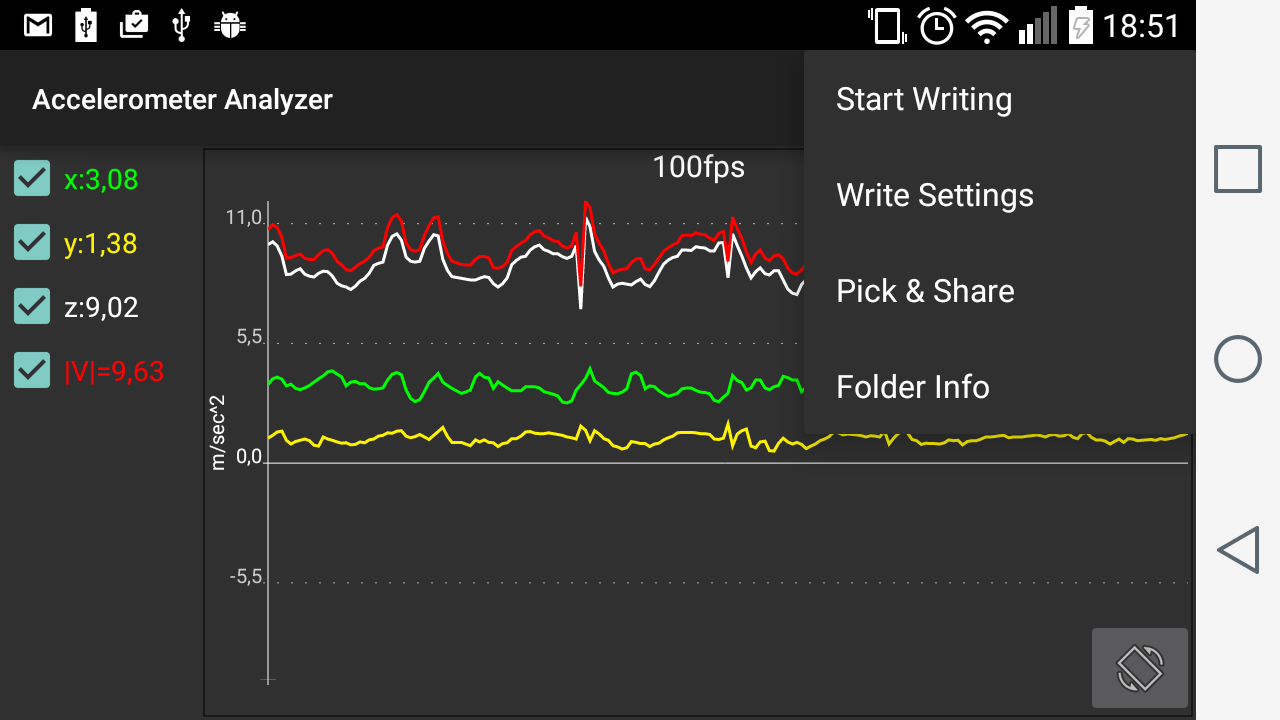 Pierluigi Paolucci - Liceo Mercalli 2016
30
Altre Applicazioni utili
SensorKinetics (iphone) acquisisce tutti i sensori e genera grafici molto ben fatti.
Physics toolbar consente di leggere tutti i sensori presenti e di  graficare i loro valori in funzione del tempo
Wireless IMU consente l’invio dei dati tramite wireless ad un PC che è collegato alla stessa rete. Utile per sviluppare applicazioni per guardare i risultati in tempo reale.
Nel Target IP address bisogna inserire il numero IP del vostro computer a cui inviare i dati.
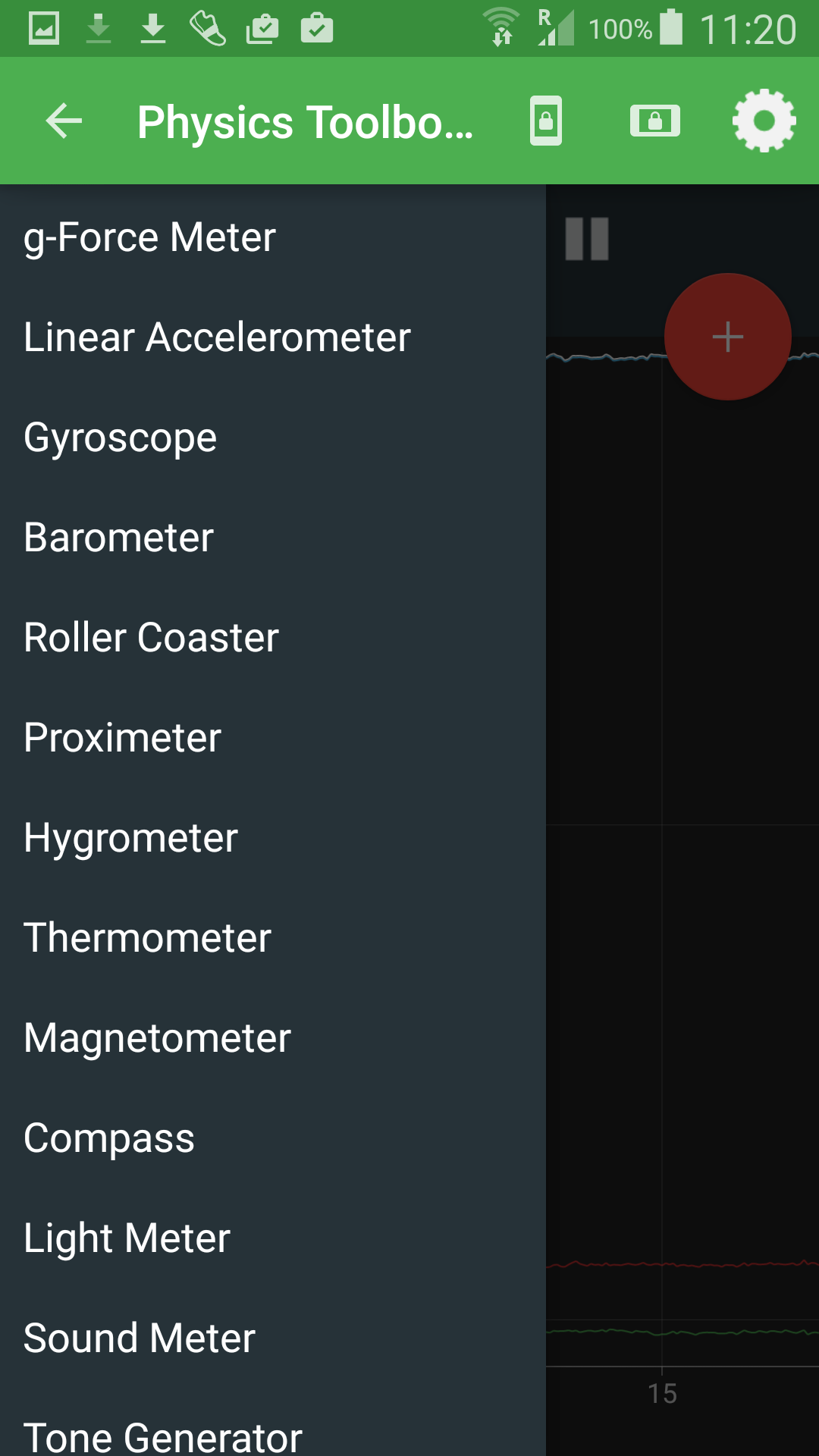 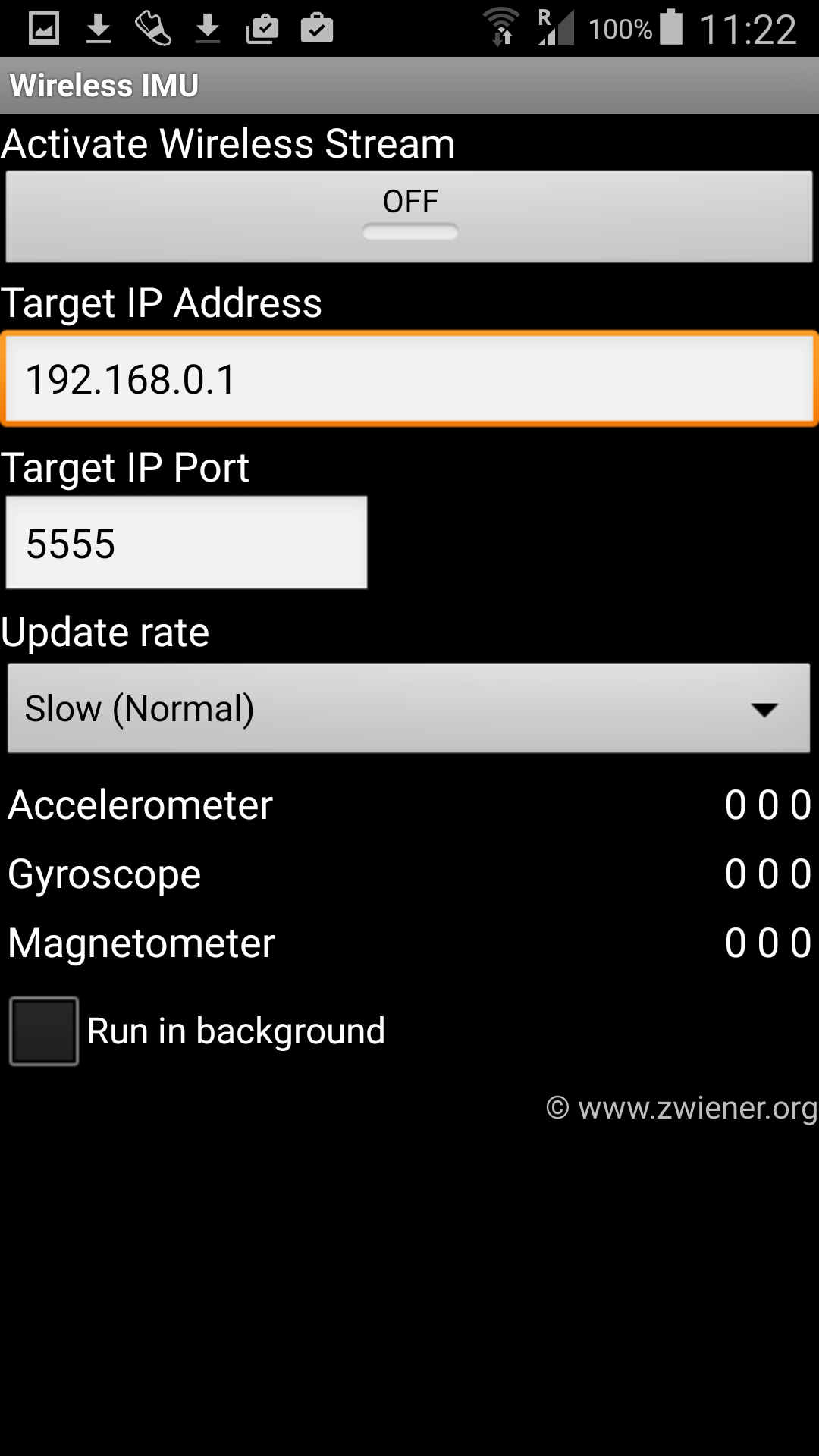 Pierluigi Paolucci - Liceo Mercalli 2016
31
Caduta di un grave con lo smartphone
Poniamo lo smartphone ad un’altezza h “nota”.
In questa posizione avremo che  partecipa solo la componente Y
		ay = g;  ax = 0;  az = 0
Lasciamolo cadere lungo Y e durante la caduta avremo:
		ay = 0;  ax = 0;  az = 0
Al suo arrivo a terra lo smartphone rimbalza ed avremo:
		ay ≠ 0;  ax ≠0;  az ≠0
x
0
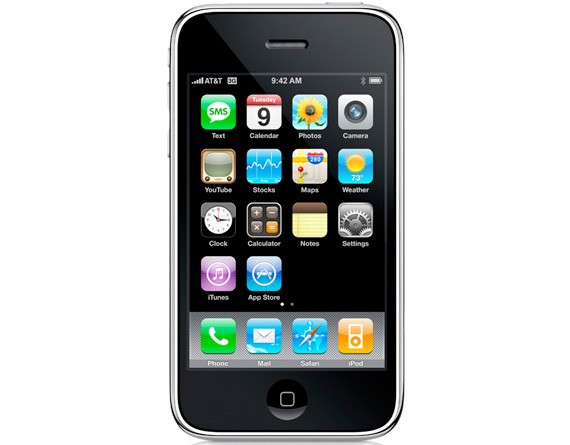 P = mg
y
h
Non abbiamo bisogno di misurare il tempo
che possiamo estrapolare dai dati 
dell’accelerometro che sono stati registrati
dall’applicazione e poi inviati al PC.
H deve essere misurato con precisione.
Mettiamo lo smartphone in modalità aereo
Spegniamo tutte le applicazioni.
In questo modo l’acquisizione è più veloce e
non ha interruzioni.
Pierluigi Paolucci - Liceo Mercalli 2016
32
Caduta di un grave con lo smartphone
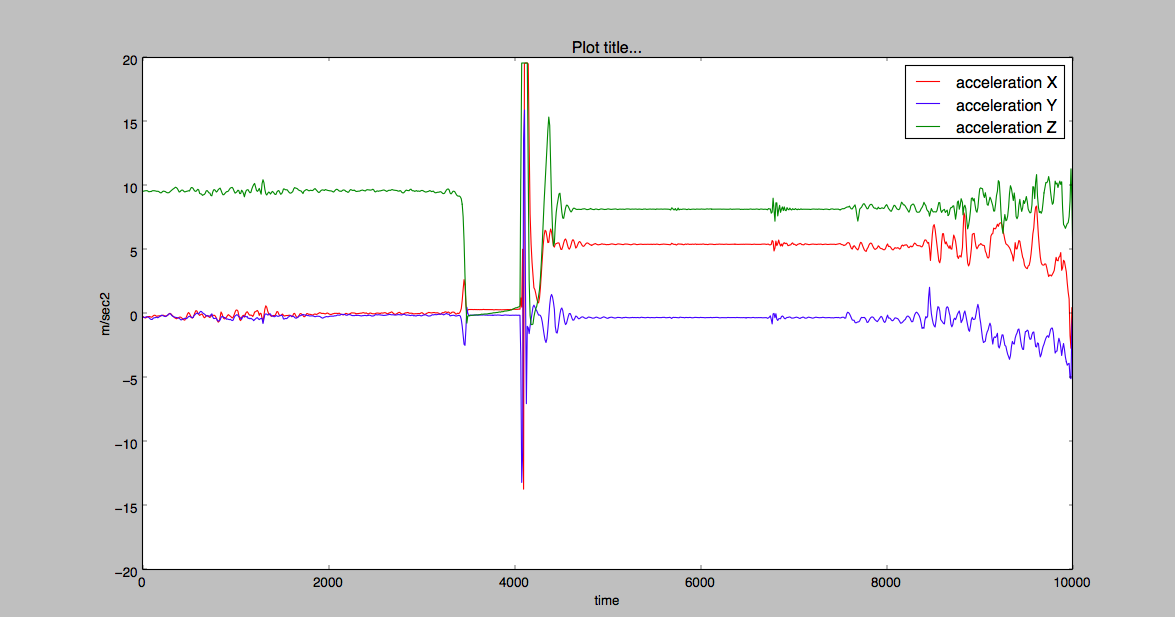 Il tempo lo possiamo estrarre dal grafico dell’accelerometro misurando la durata del periodo in cui le tre componenti sono nulle.
Lo spazio percorso h lo possiamo misurare






Introduciamo poi gli errori sulle misure
Lo smartphone fa una lettura ogni 10-20 msec. 
L’errore su Δt sarà quindi sull’intervallo di tempo tra una lettura e la successiva.
L’errore su h dipende da come l’abbiamo misurato
Prima della caduta
Dopo la caduta
Δt
Il risultato della misura dipende molto dalla
calibrazione del sensore e da quando esso
funzioni correttamente.
Ci sono modi per calibrarlo.

Confrontiamo poi questa misura con quella
che otterremo con altri metodi in modo da
valutare la calibrazione del sensore.
2h
[ms-2]
g =
Δt2
Pierluigi Paolucci - Liceo Mercalli 2016
33
Piano inclinato con lo smartphone
z
Posizione iniziale: Smartphone fermo
		ay = gsinθ;  ax = 0;  az = gcosθ
Lasciamolo cadere lungo Y e durante la caduta avremo:
		ay = 0;  ax = 0;  az = gcosθ
Al suo arrivo a terra lo smartphone rimbalza ed avremo:
		ay ≠ 0;  ax ≠0;  az ≠0
S
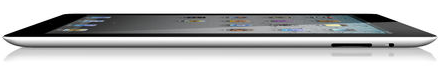 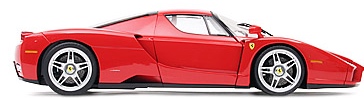 mg cosθ
h
mg sinθ
mg
θ
y
Solo attrito volvente: 
Lo possiamo porre su di una macchinina
Traiettoria rettilinea: 
Costruire due solchi per le ruote
Il piano non si deve flettere
Piccole oscillazioni
Piano molto liscio
Mettiamo lo smartphone in modalità aereo
Spegniamo tutte le applicazioni.
In questo modo l’acquisizione è più veloce e
non ha interruzioni.
Pierluigi Paolucci - Liceo Mercalli 2016
34
Piano inclinato con lo smartphone
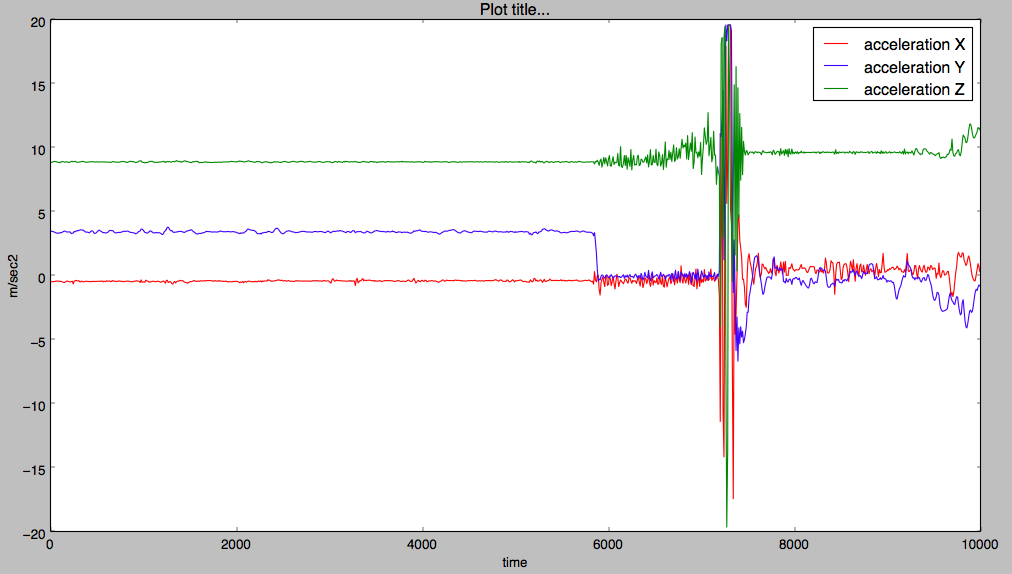 Il tempo lo possiamo estrarre dal grafico dell’accelerometro misurando la durata del periodo in cui le tre componenti sono nulle.
Lo spazio percorso S lo possiamo misurare.




Introduciamo poi gli errori sulle misure
Lo smartphone fa una lettura ogni 10-20 msec. 
L’errore su Δt sarà quindi sull’intervallo di tempo tra una lettura e la successiva.
L’errore su S e su θ dipende da come l’abbiamo misurato
Δt
2S
[ms-2]
g =
sinθ Δt2
Confrontiamo questo risultato con 
quello ottenuto con la caduta del grave.

Sono uguali entro gli errori ?
Pierluigi Paolucci - Liceo Mercalli 2016
35
Misure ripetute
Lo stesso esperimento lo faranno tanti studenti che utilizzeranno uno smartphone diverso, semmai una diversa applicazione ed avranno errori diversi sulla misura dello spazio percorso.
Possiamo graficare tutti i risultati ottenuti con i loro errori e calcolare il valor medio delle misure e la deviazione standard.

Numero di misure = ?
La media delle misure è <Δt> = ?
La sua deviazione standard è σΔt =
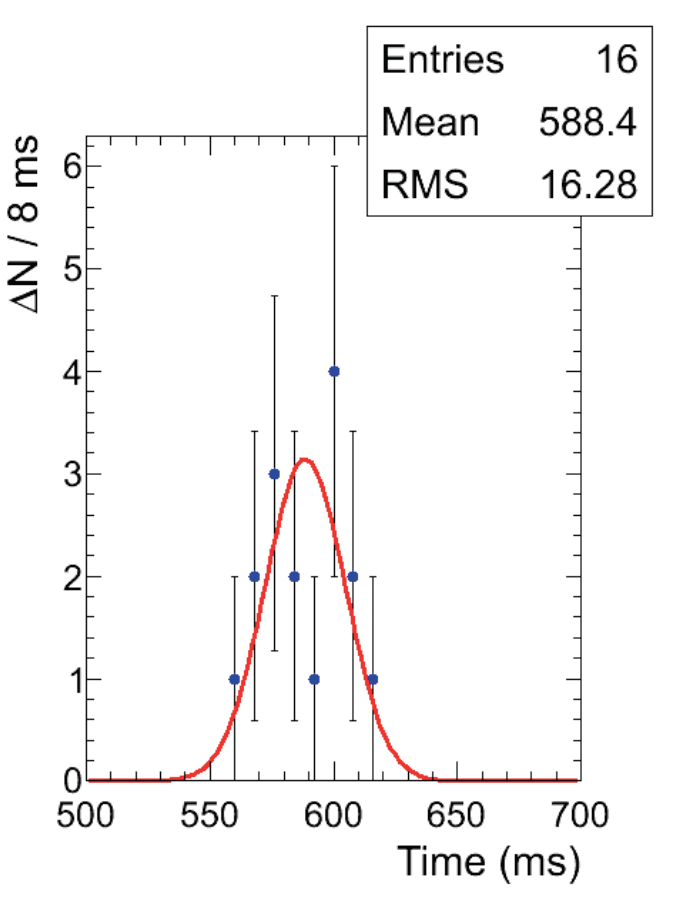 Pierluigi Paolucci - Liceo Mercalli 2016
36
Come appare il file CSV
Così si presenta il file CSV letto con Excel.

Essendo un file di testo può anche essere aperto con un programma di testo.
Pierluigi Paolucci - Liceo Mercalli 2016
37
Analisi dei dati
Il file CSV può essere letto con EXCEL oppure può essere letto con programmi scritti in vari linguaggi (C, C++, Python….)
Nel nostro caso useremo dei programmi in Python scritti per fare l’analisi dei dati.
Voi a casa potete usare excel o anche solo guardare i dati per misurare g
Pierluigi Paolucci - Liceo Mercalli 2016
38
referenze
Misure ed errori:
Teoria degli errori (per università)
Misure ed errori (semplice)
Errori di misura
Caduta dei gravi:
ricerca scolastica
Esperimento scolastico (video)
Il laboratorio di Galileo Galilei (video)
Esperimenti con smartphone
prof. T. Tabarelli (Milano Bicocca)
Sensori smartphone
Come funziona l'accelerometro (video)
Esperimenti di fisica (video)
Pierluigi Paolucci - Liceo Mercalli 2016
39